WAD VEERKRACHTIG!
PRW PROGRAMMAPLAN 2019 - 2022
thema Duurzame Waddeneconomie
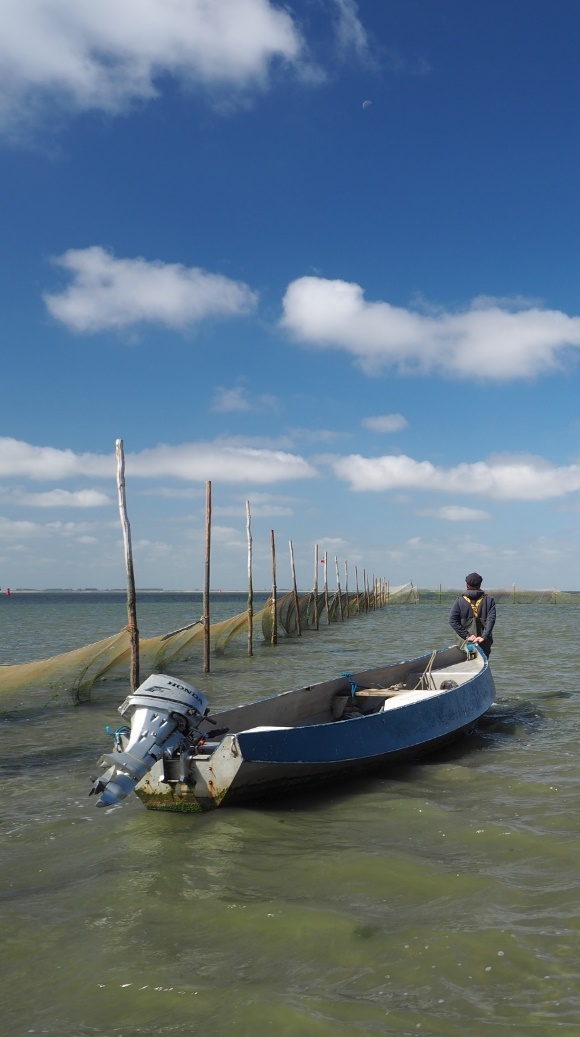 Uitvoering visserijconvenanten en -akkoorden
Kansen verdere verduurzaming Waddenvisserij
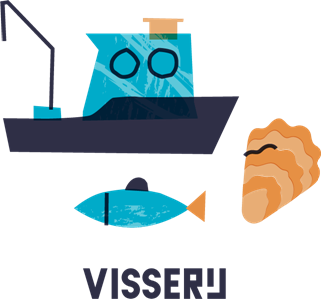